Korovesis TG, Koutrolou-Sotiropoulou P, Katritsis DG
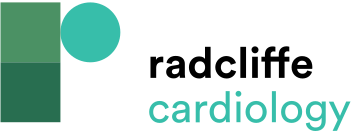 Bileaflet Mitral Valve Prolapse with Flail (Black Arrow) Posterior Lateral Scallop Imaged with 3D Echocardiography
Citation: Arrhythmia & Electrophysiology Review 2022;11:e16.
https://doi.org/10.15420/aer.2021.28
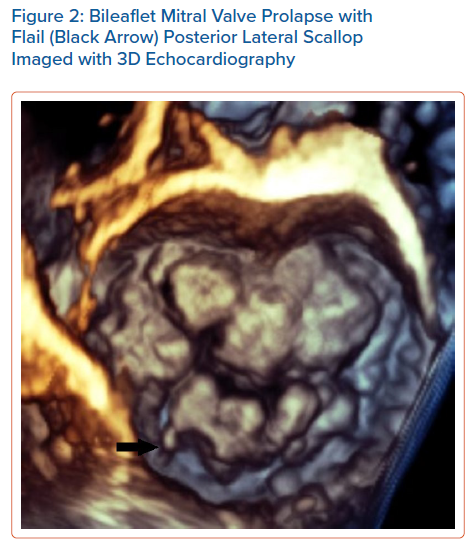